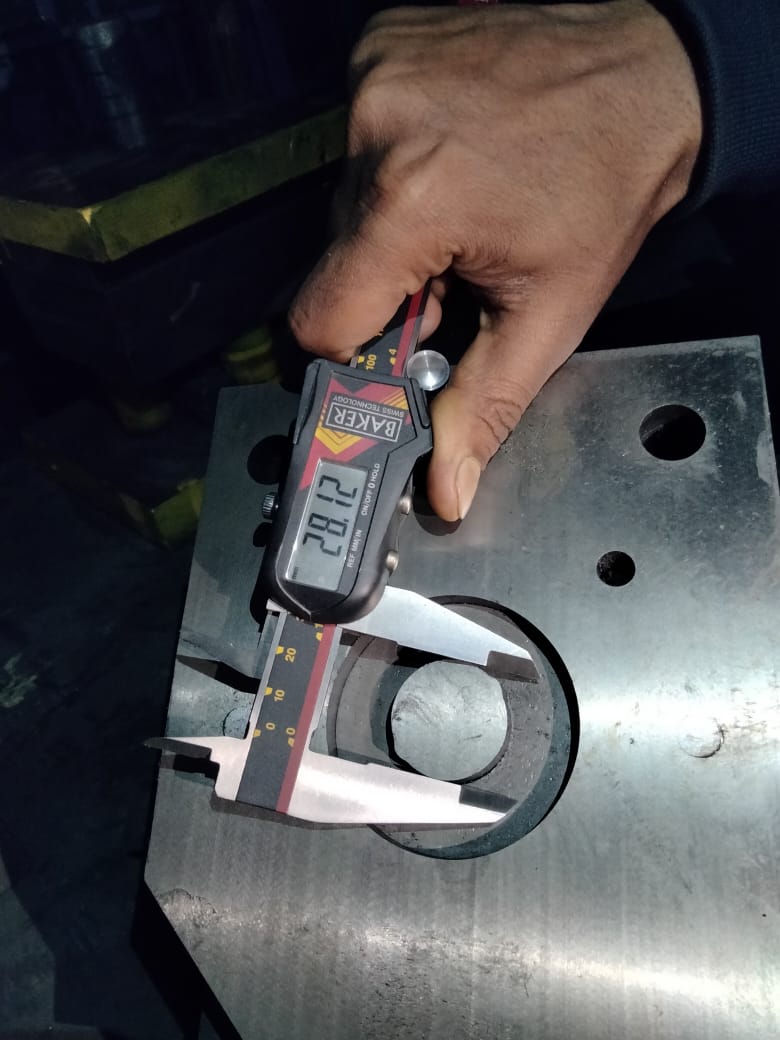 1-NO daily verification of tool condition during  setup approval 
2- Punch ID under Size as per Required 0.35mm